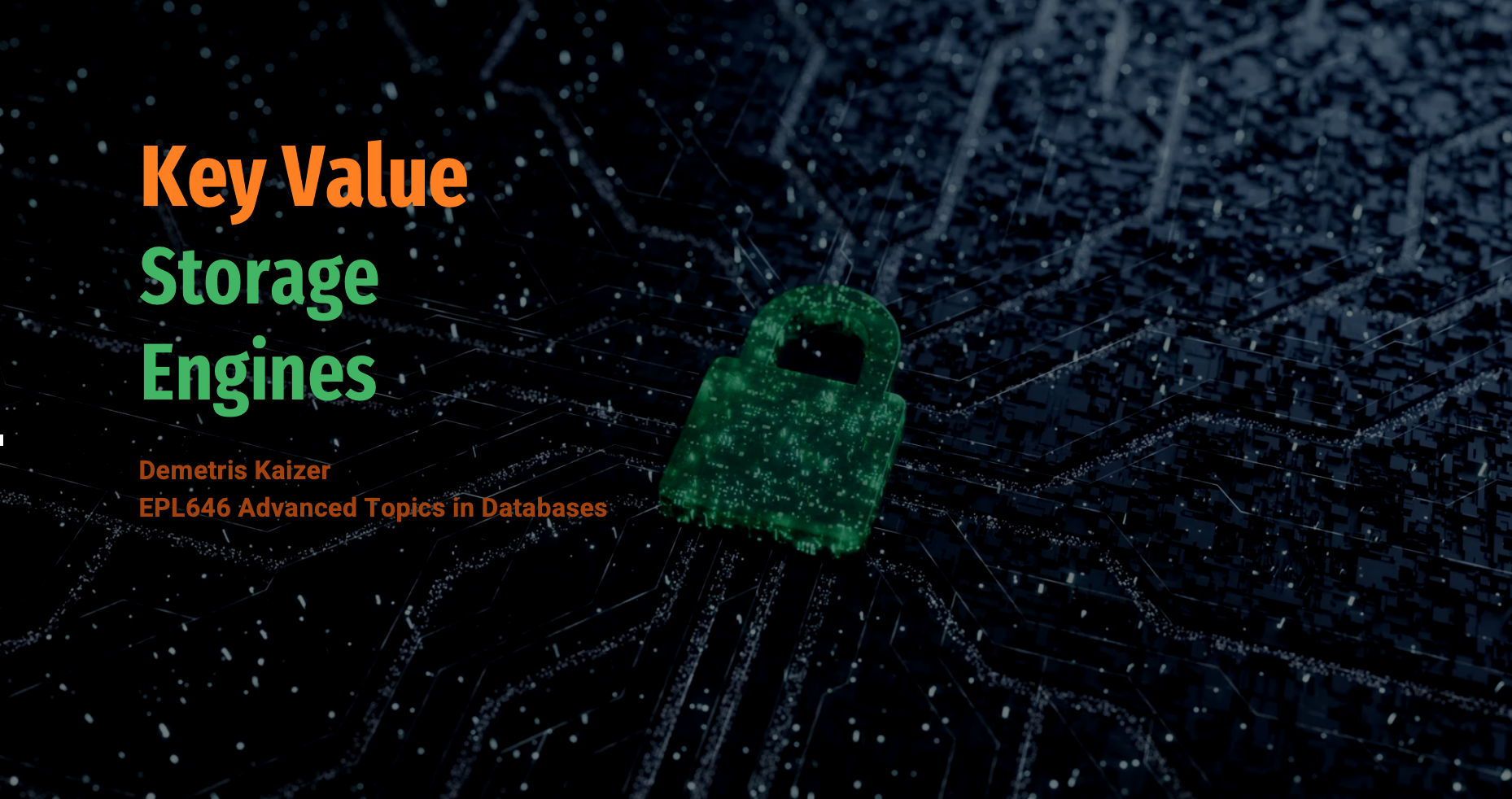 Key Value Storage Engines
Demetris Kaizer
EPL646 Advanced Topics in Databases
Topics
03
01
02
STATE OF THE ART ENGINE DESIGN
SELF-DESIGNED NOSQL STORAGE
KEY-VALUE STORAGE ENGINES INTRODUCTION
B+ Tree
Log-Structured Merge Tree
Log and Index
Memory management
Concurrency Control
CPU vs I/O cost
2
01. Key Value Store
3
Key-Value Store Introduction
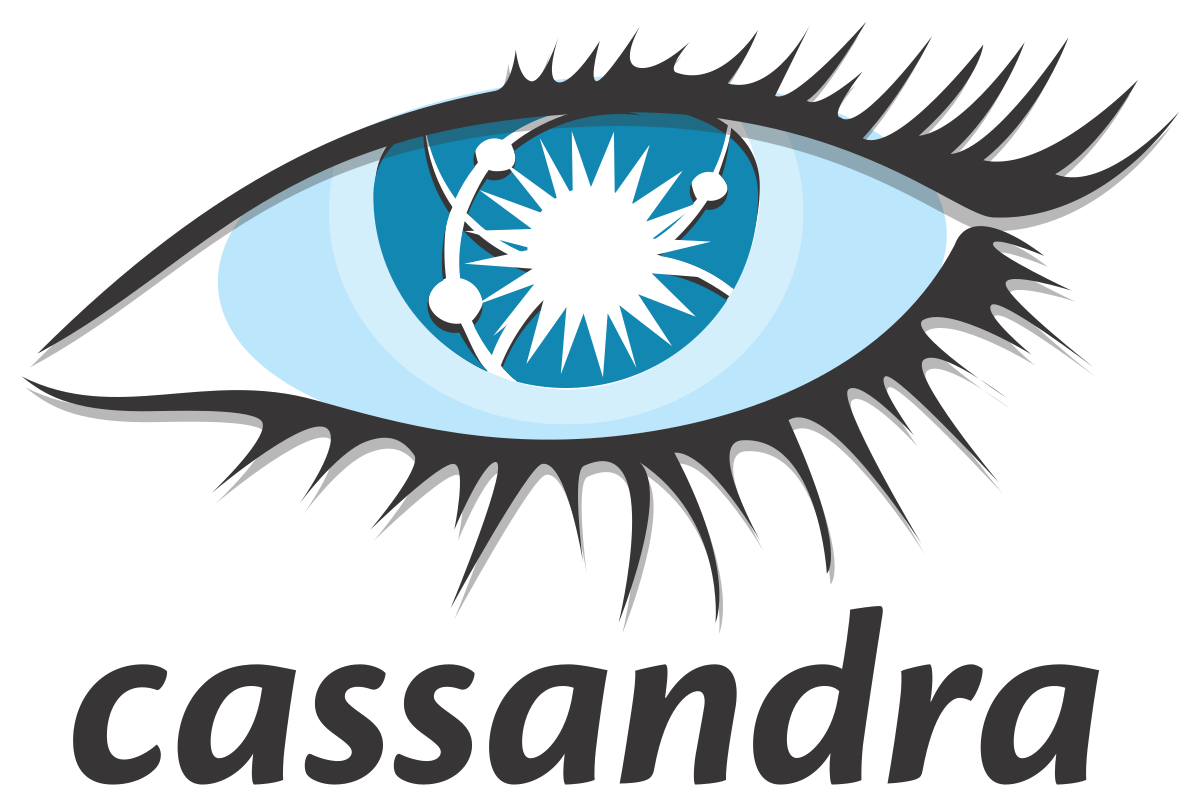 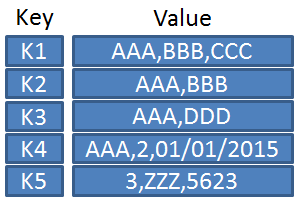 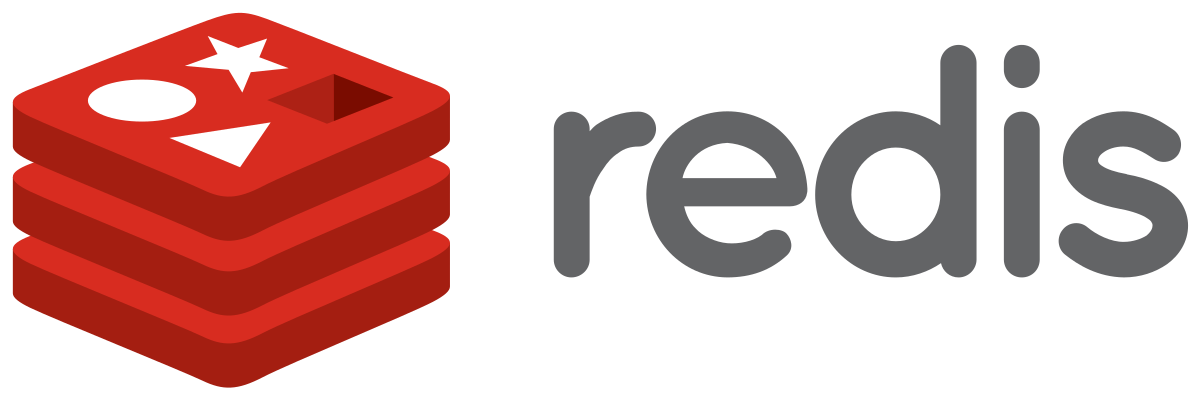 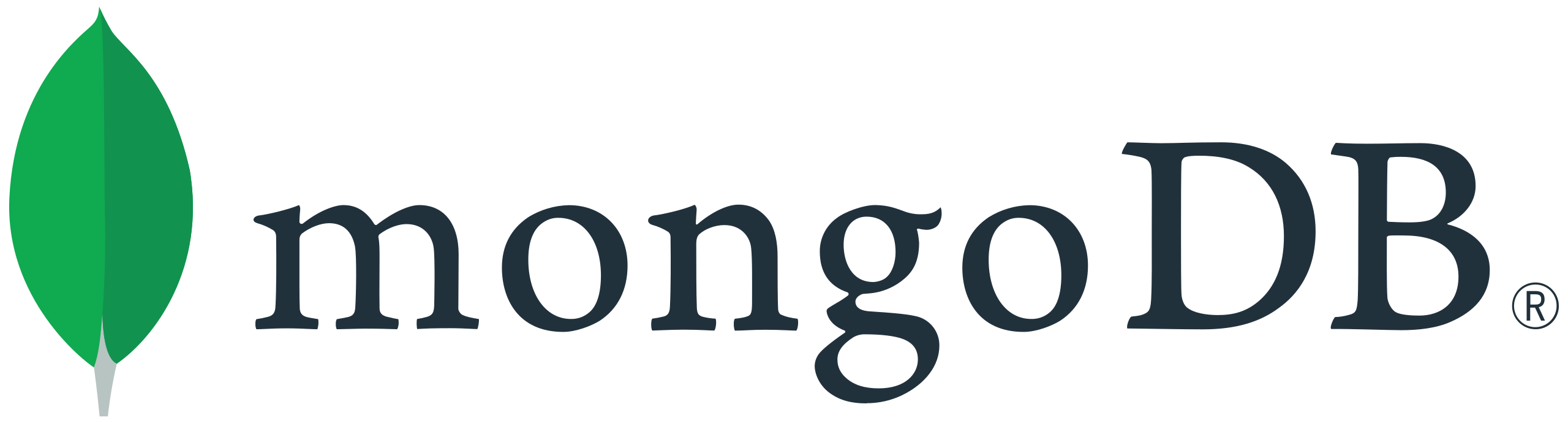 4
Key Value Stores
5
02. State of the Art Engine Design
6
B+ Tree
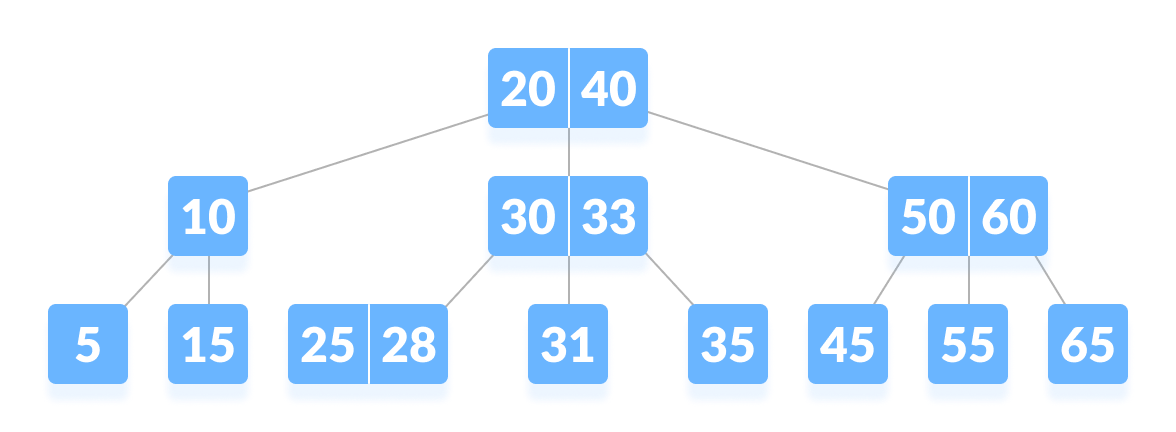 7
B+ Tree Characteristics
8
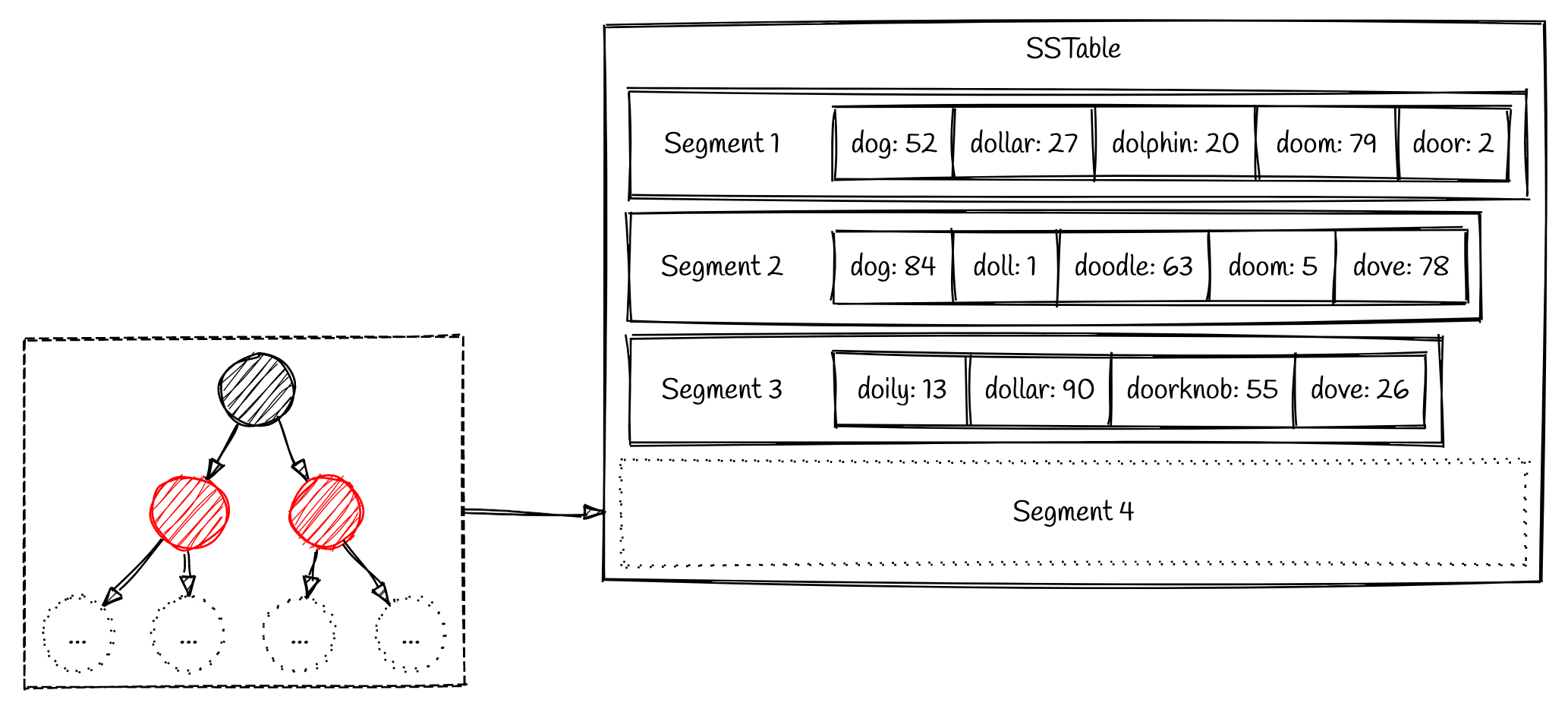 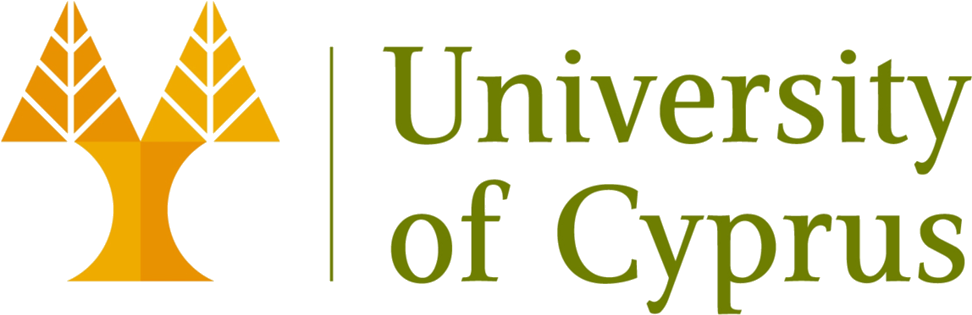 Log Structure Merge Tree (LSM)
Buffering new data in memory, batching writes in secondary storage 
Each key-value entry enters at the very top level (the in-memory write buffer) and is sort-merged at lower levels as more data arrives. 
Bloom filters, fence pointers and Tries help filter queries to avoid disk I/O
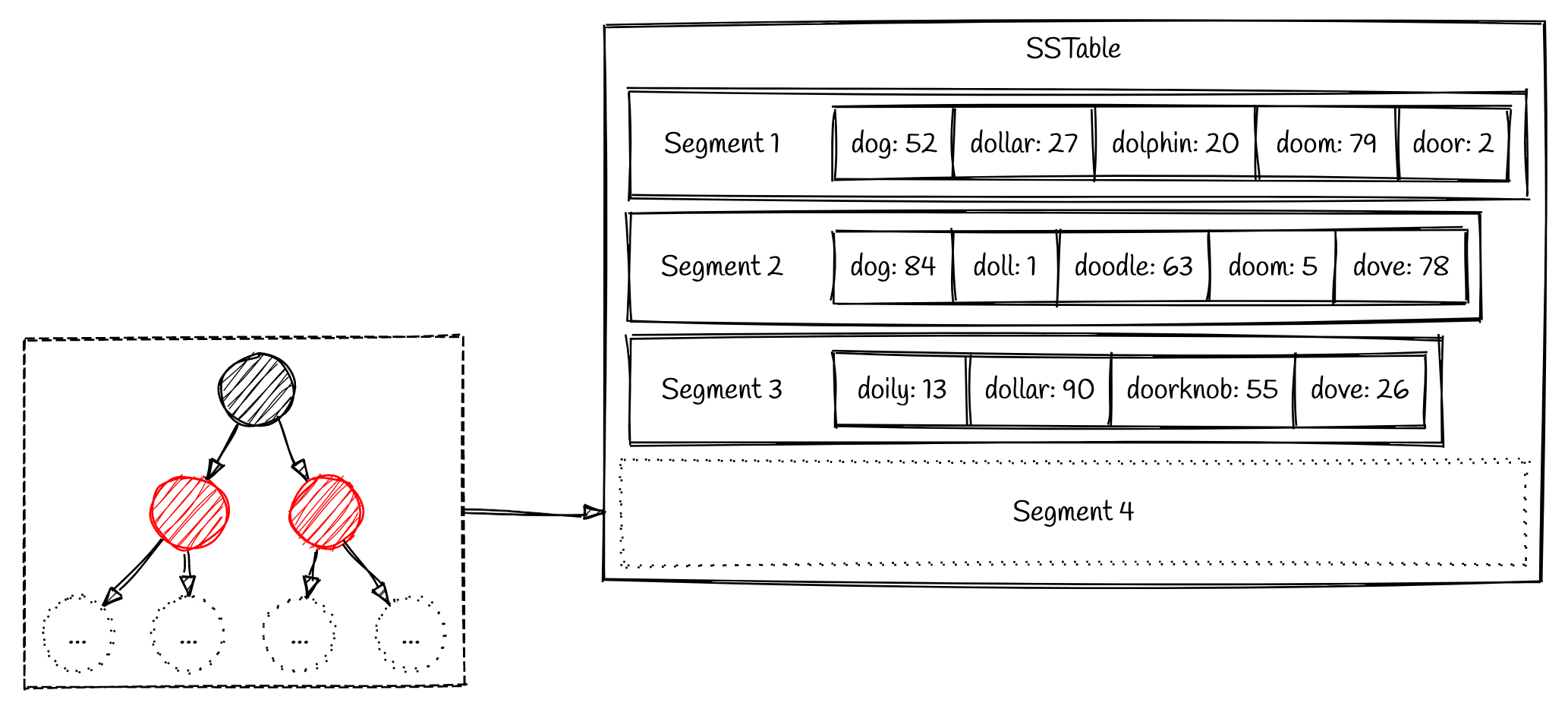 9
Log Structure Merge Tree (LSM) Characteristics
10
Log and Index
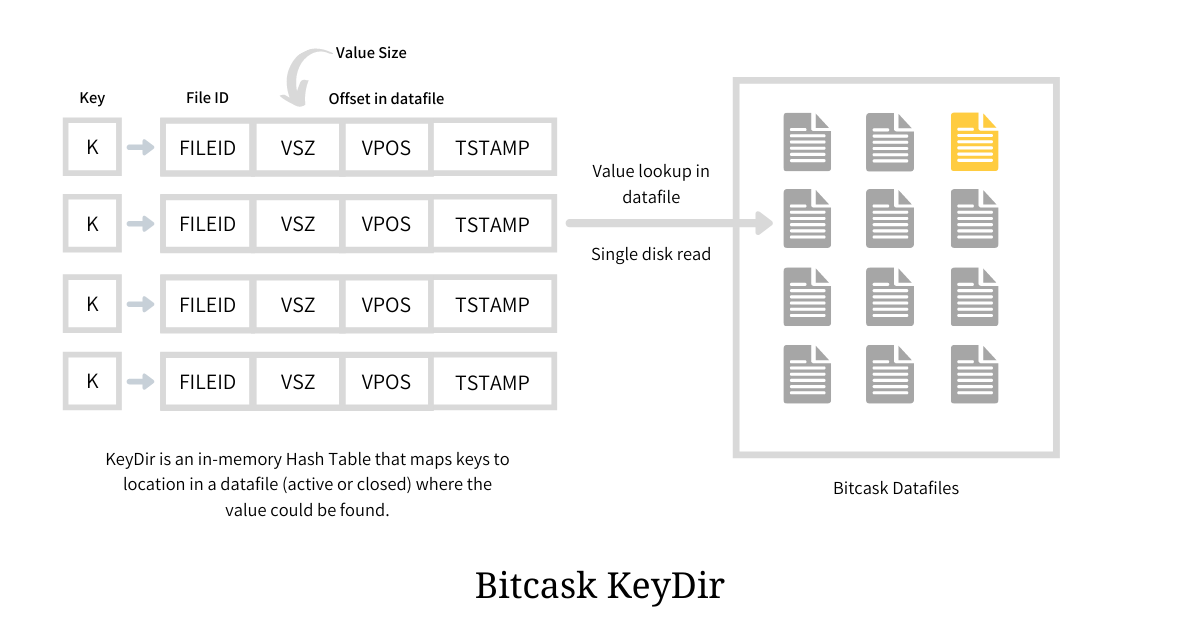 11
Log and Index Characteristics
12
Concurrency Control
We need to be able to support concurent read/write queries.

LSM-Trees vs B+ Trees
LSM are better because the update data out of place.

Log-structured hash table
Goes a step further by performing much fewer compactions and thus creating fewer conflicts for reads and writes.
13
CPU vs I/O Cost
There is a balance between I/O Cost and CPU

Example:
Using compression leads to higher CPU cost but lower I/O – disk space usage.
14
Trade offs
CPU	
		I/O
15
Adaptive Indexing and Layouts
A way to blend performance properties. 
Reacts to workload changes by building or refining indices partially and incrementally as part of query processing. (adaptivity)
Recently this area has received considerable attention with numerous works that study adaptivity with regards to base storage in relational systems and NoSQL Systems.
16
03. SELF-DESIGNED NOSQL STORAGE
17
Self Designed System
A self-designed system uses the design space to automatically generate designs that fit best a target workload and hardware.
18
Design continuums
19
Applications: Big Data, Data Science.
COSTS
DATA
Need to process ever growing amounts of data.
Even the slightest sub optimality in these decisions can cost anything from hours to days in processing.
STORAGE
Data storage and exact processing algorithms supported need to vary depending on the exact access patterns desired by the high level algorithms/workloads.
20
Tutorial Writers
Stratos Idreos an associate professor of Computer Science at Harvard University where he leads the Data Systems Laboratory.
Mark Callaghan is a Distinguished Engineer at MongoDB and works on database performance.
21
Thank you!
22